Tracker – Newton's Second Law
---以牛二運動為例
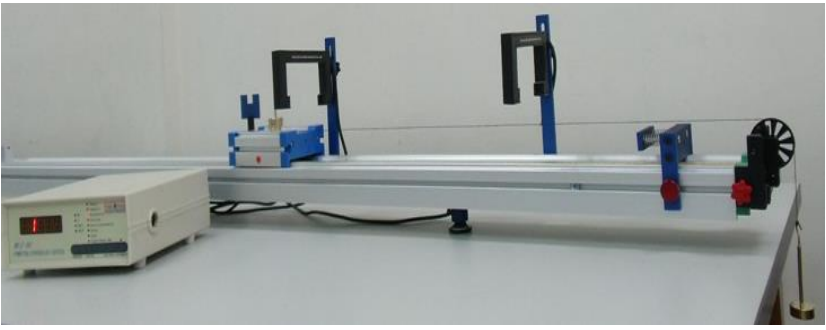 Tracker-6.1.3 版本 
2023/9/8李芳瑜
Download
Tracker Video Analysis and Modeling Tool for Physics Education (physlets.org) Tracker 免費影像分析軟體
: 請自行上網 download 適合自己電腦的版本
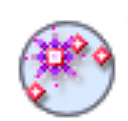 1. Tracker軟體是一個建立於Open Source Physics (OSP) Java 架構下的免費的影像分析與建模工具。
2. Tracker軟體可以由” Tracker Video Analysis and Modeling Tool for Physics Education (physlets.org) ”網頁下載。 適合的作業系統有Windows、MacOS 、Linux.
3.使用方式可參考 Tracker Help (physlets.org)
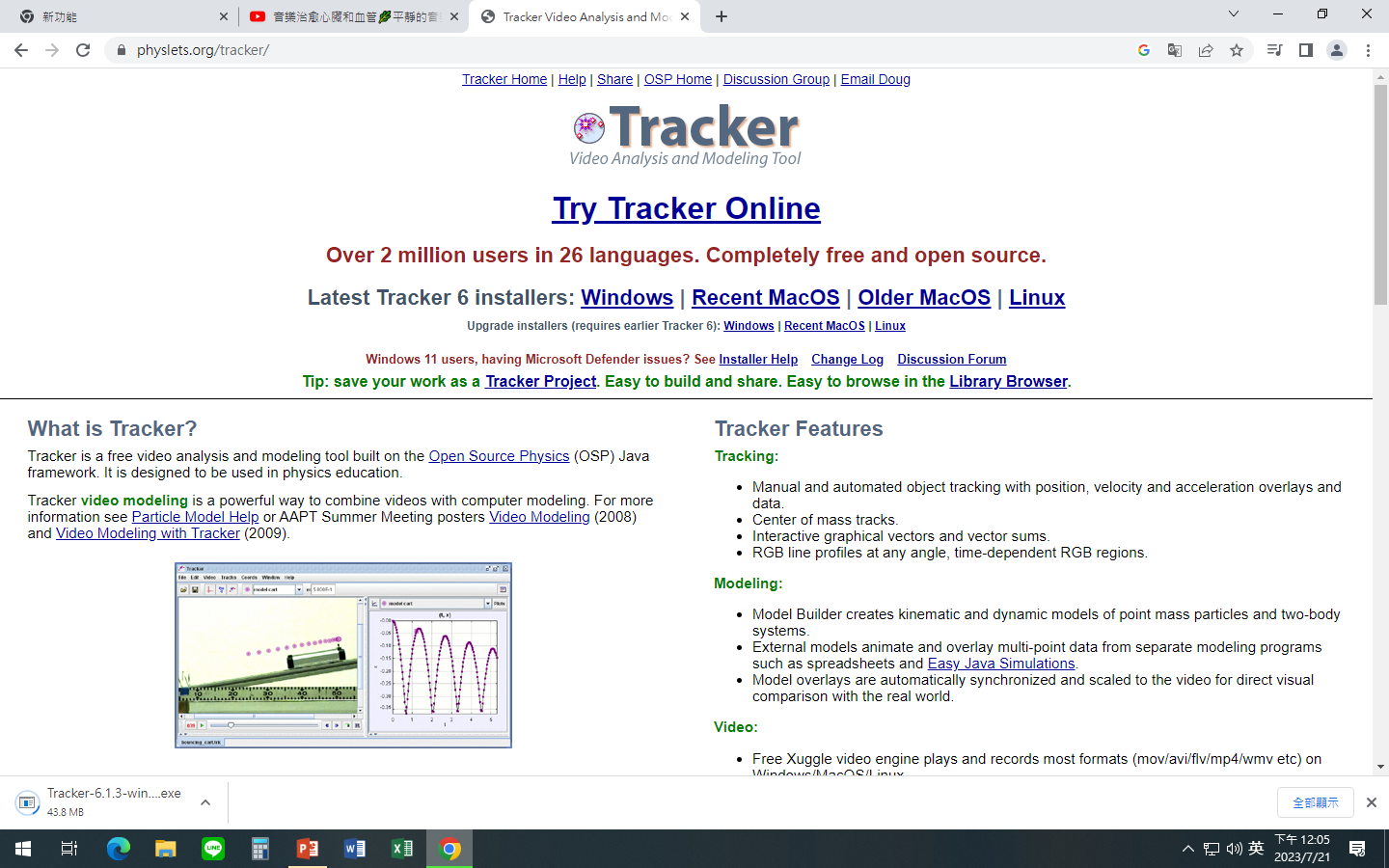 Choose your Operating system to download
Getting start
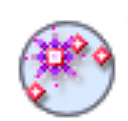 Open		 “Tracker”
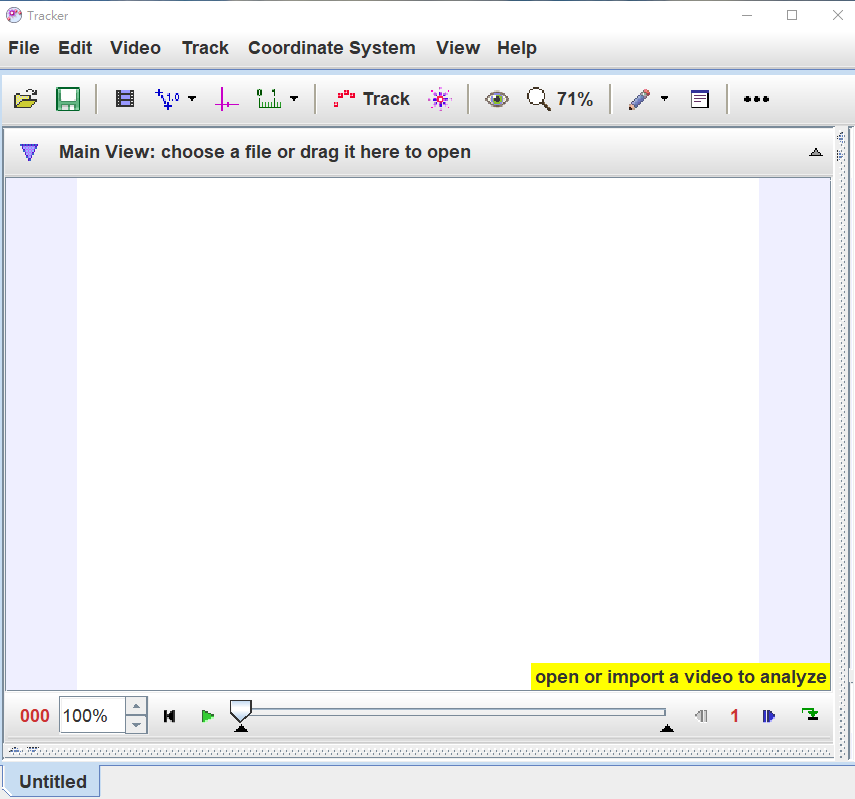 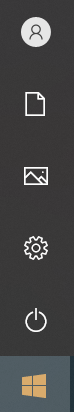 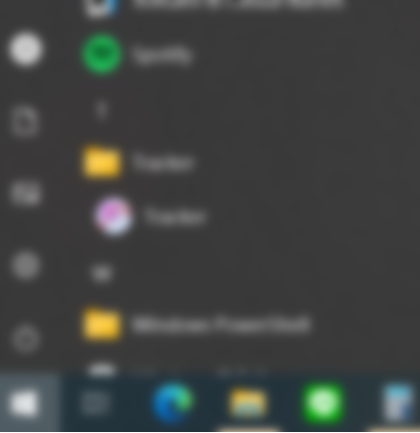 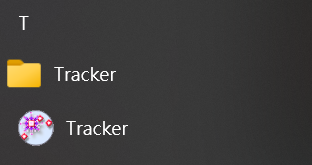 Language setting
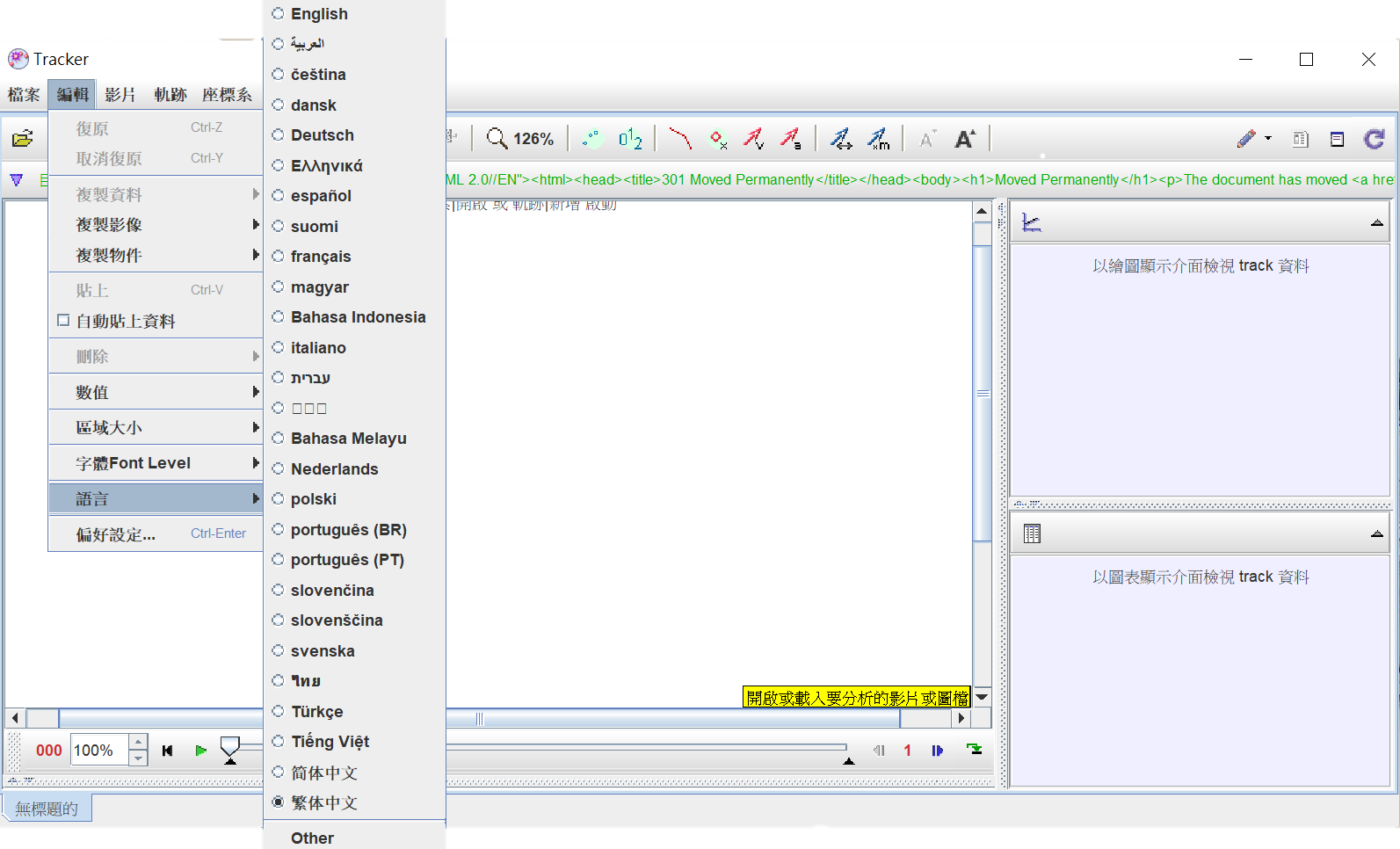 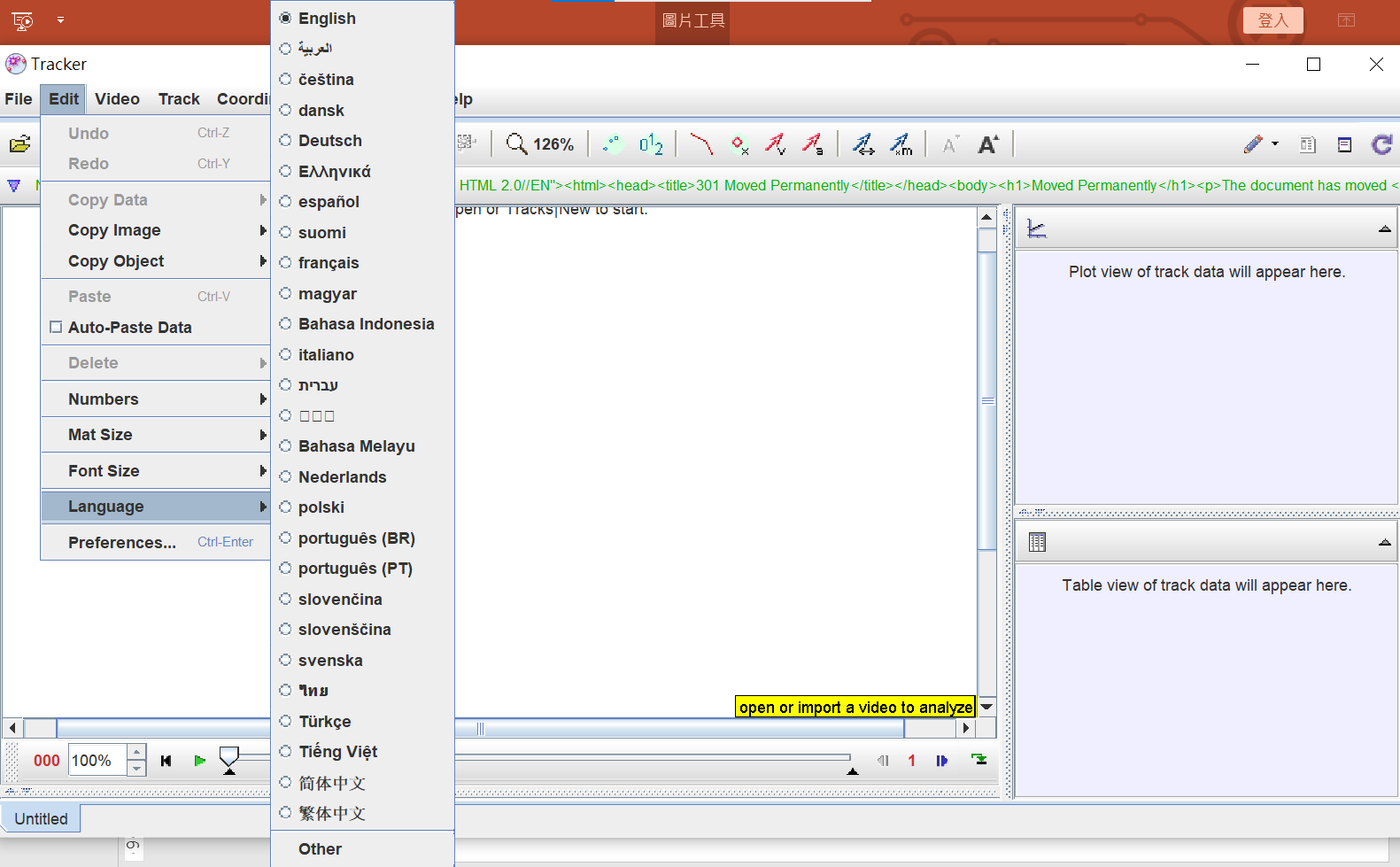 Edit / Language /………
編輯 / 語言 /………
Tracker --- menu bar
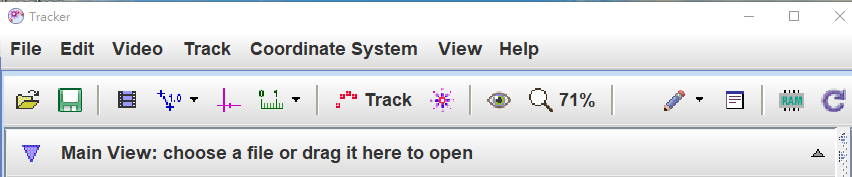 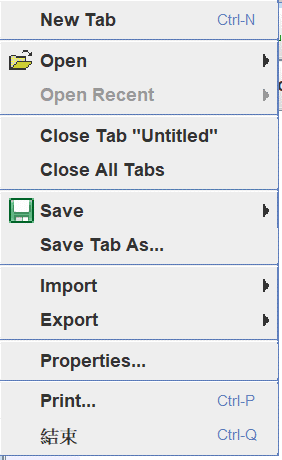 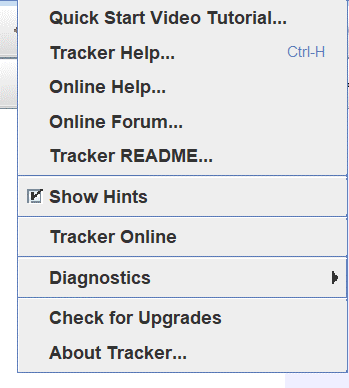 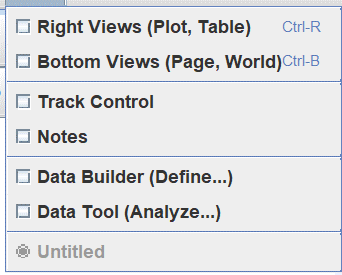 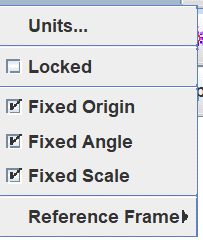 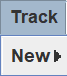 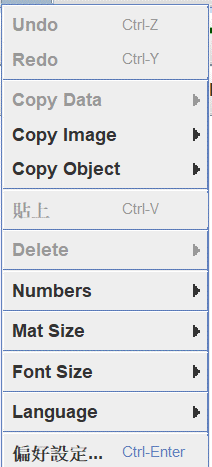 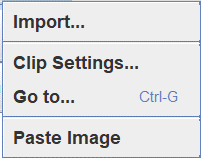 How to start analyzing a video
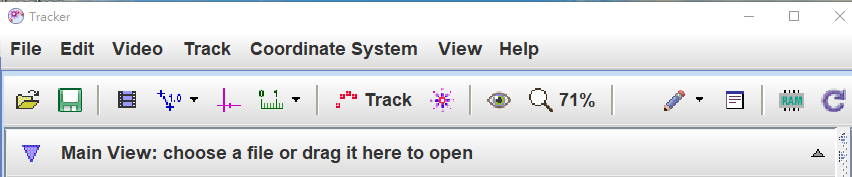 4.
3.
2.
5.
7.
1.
Open a video or tracker file. 
 Identify the frames ("video clip") you wish to analyze. 
 Calibrate the video scale. 
 Set the reference frame origin and coordinate axis tilt. 
 Track objects of interest with the mouse. 
 Plot and analyze the tracks. 
 Save your work in a tracker file. 
 Export track data to a spreadsheet. 
 Print, save or copy/paste images for reports.
1. Open a video or tracker file
Tracker can analyze three different video types:
digital video files (.mov, .avi, .mp4, .flv, .wmv, .ogg, etc.) which require a video engine (see below).
animated GIF files (.gif).
images and image sequences consisting of one or more digital images (.jpg, .png, zip or pasted from the clipboard ).
Method 1
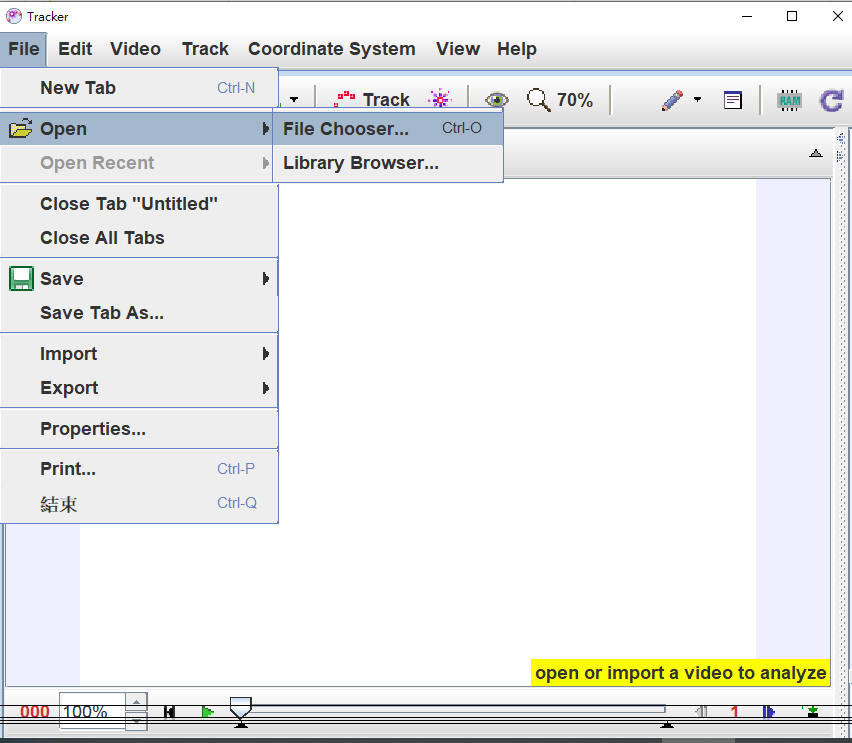 File/ Open/File Chooser
Method 2
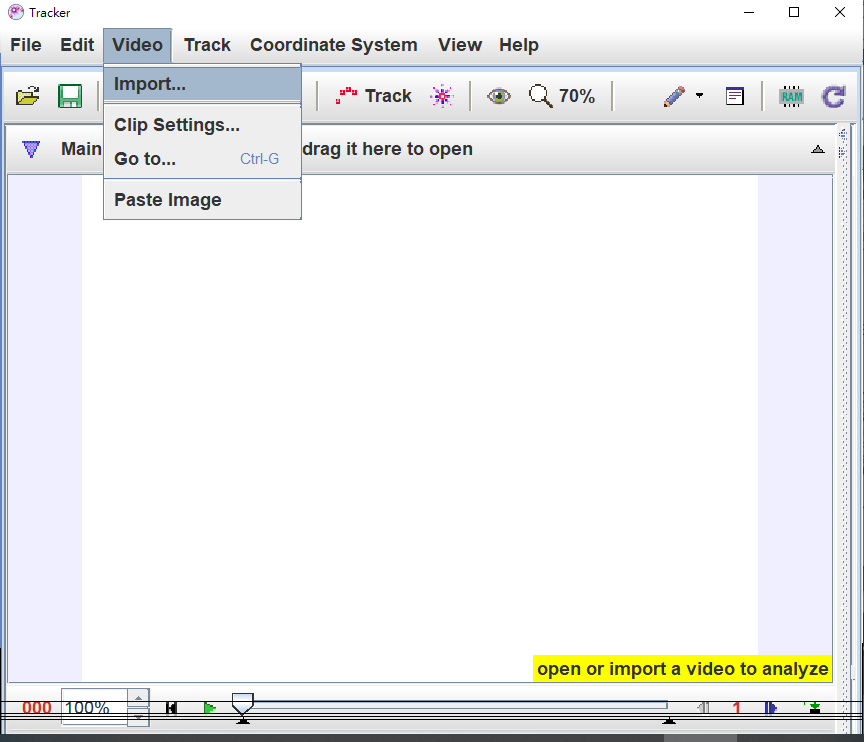 Method 3
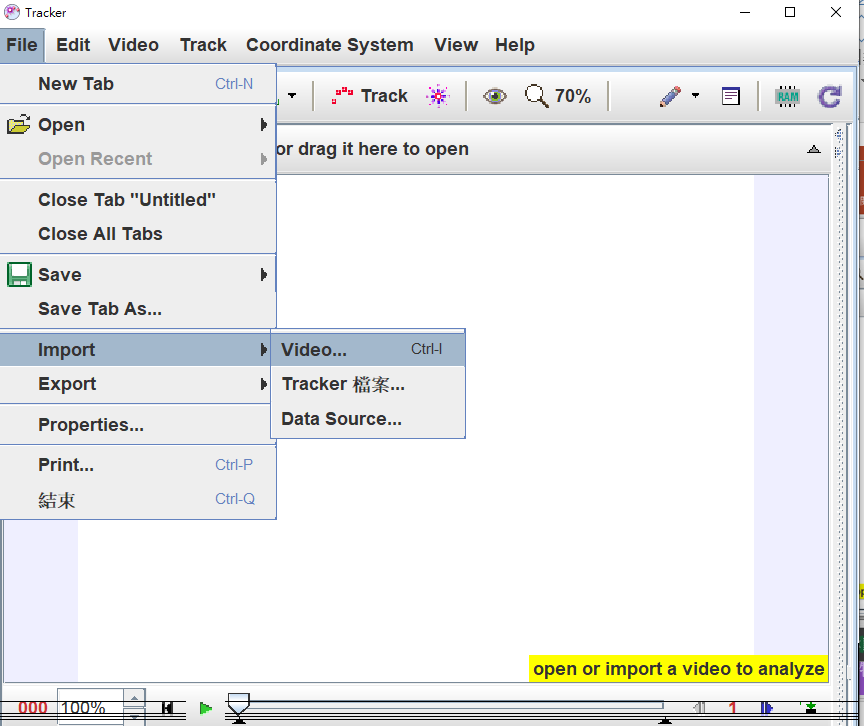 Tracker 可分析三種影片模式: 
數位影片檔 (.mov, .avi, .mp4, .flv, .wmv, .ogg, etc.)  
動畫檔 (.gif). 
多個連續圖像 (.jpg, .png or pasted from the clipboard).
Video/ Import
File/Import/Video
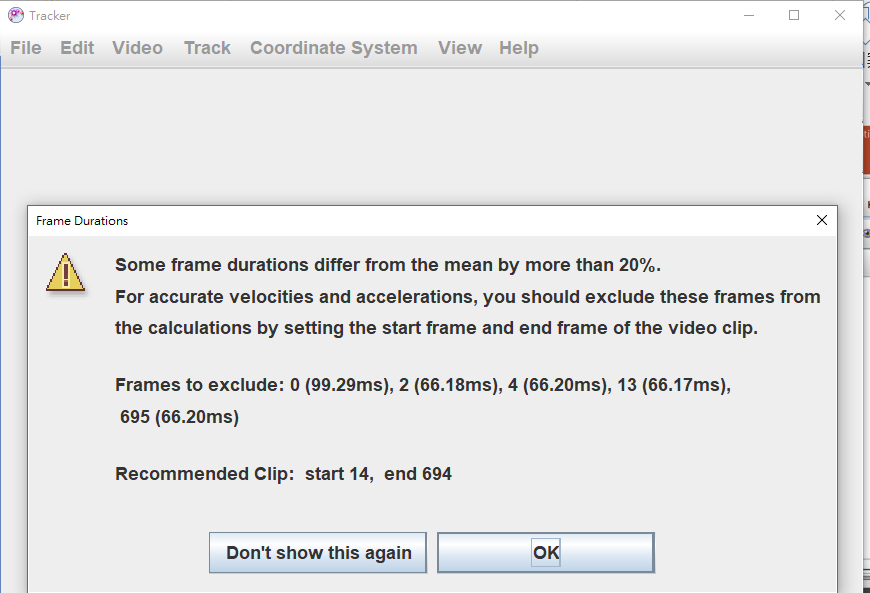 If need to rotate the video:Video filters
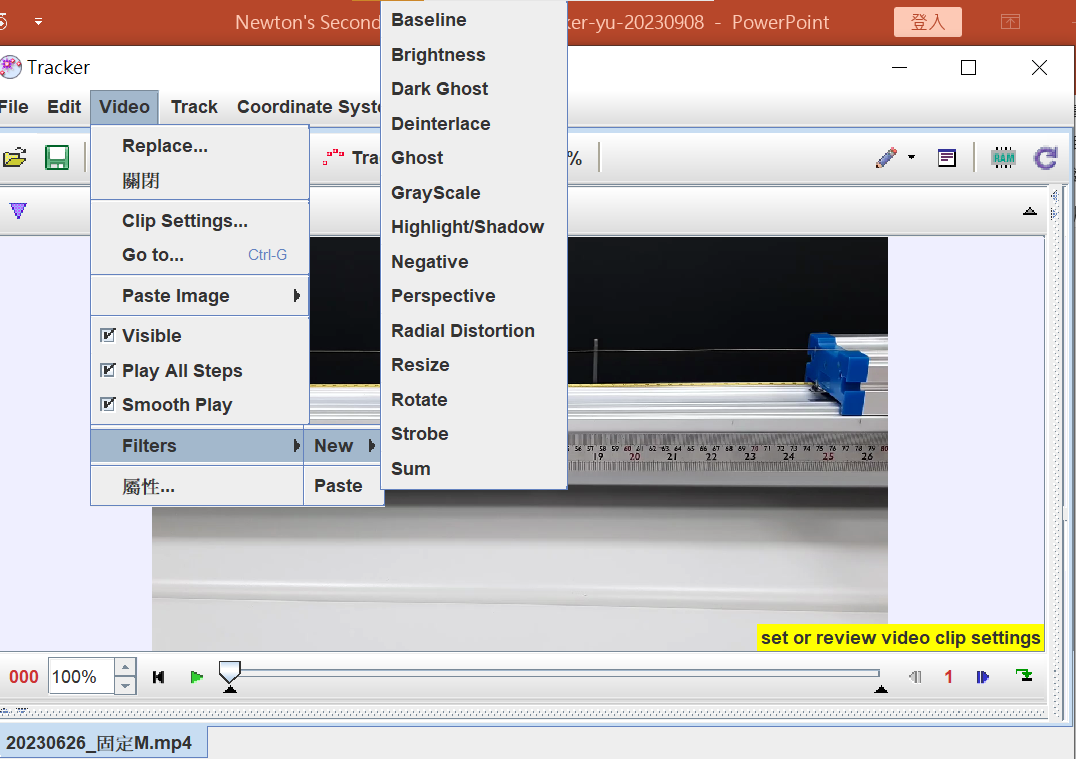 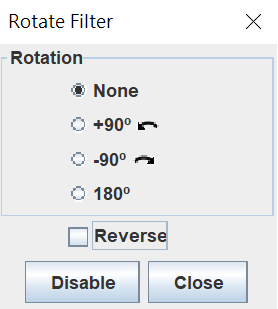 Video/ Filters/New/Rotate
2. Identify the frames ("video clip") you wish to analyze
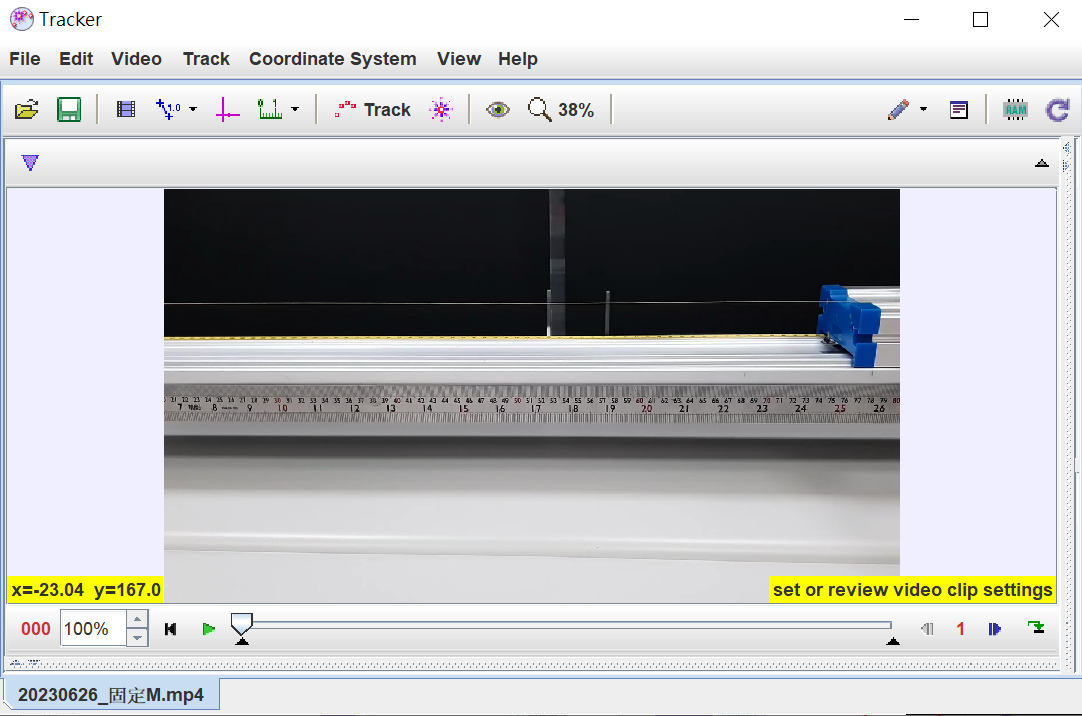 Select Zoom Level
Zoom in / zoom out:
Click on the film and roll the mouse wheel
step size
Play rate
frame
start and end frames
Video-Clip Settings (method 1) (設定取樣範圍與間隔)
start frame
step size (number of frames per step)
end frame
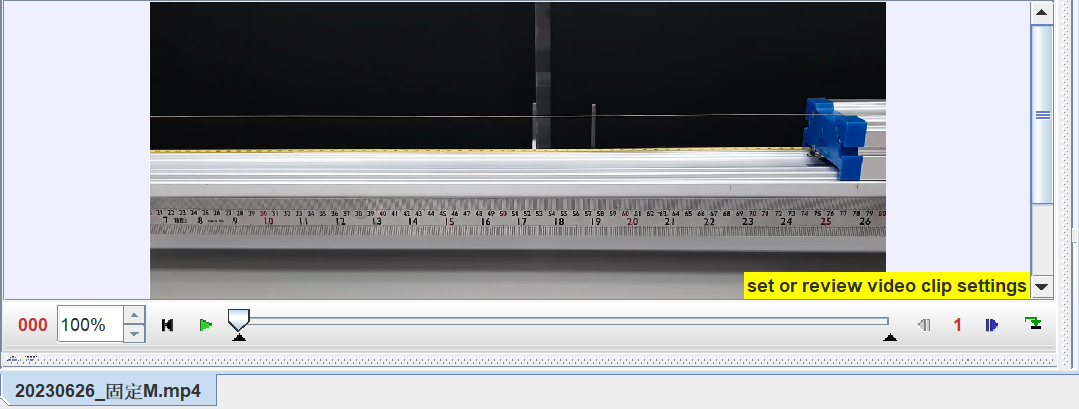 Drag the black in- and out-point markers to set the start and end frames
Click the step size control to set the step size in frames per step.
Video-Clip Settings (method 2)
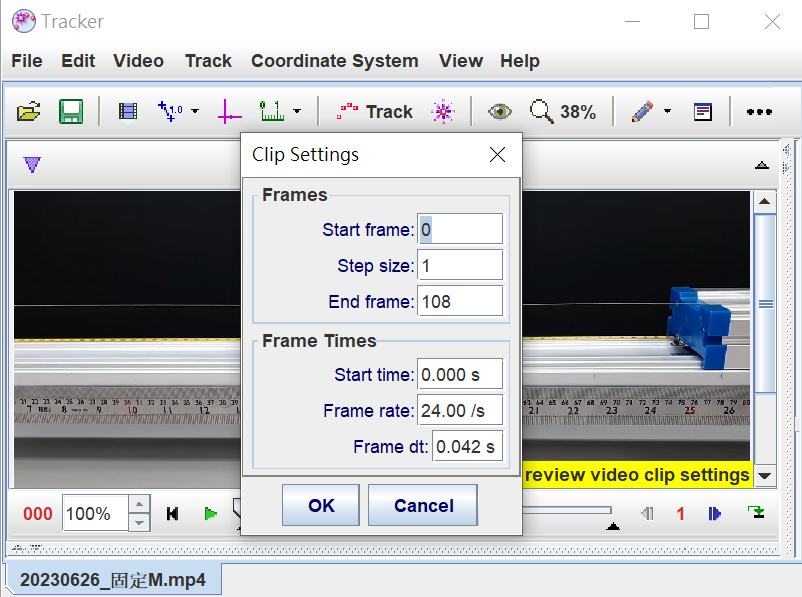 Tool bar / clip settings
3. Calibrate the video scale (設定比例尺)
1. calibration Stick : tool bar 	or Track/New/ calibration tool / calibration stick
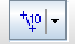 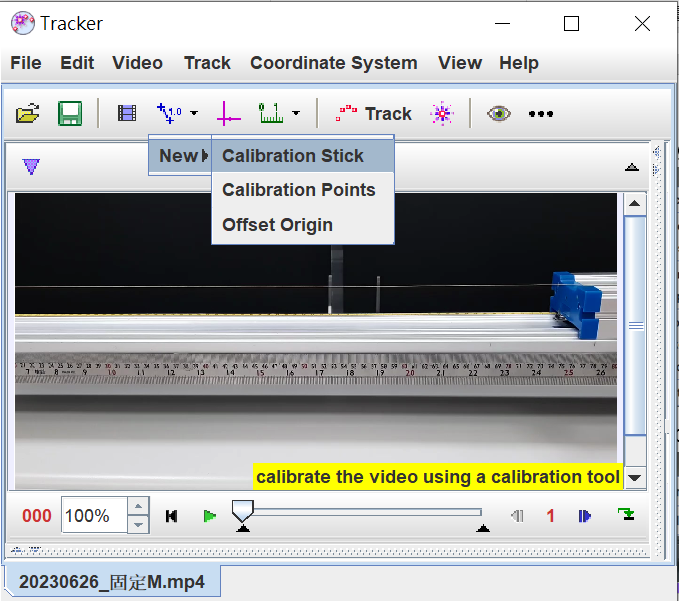 Tool bar “calibration tool” / New /Calibration Stick
1.
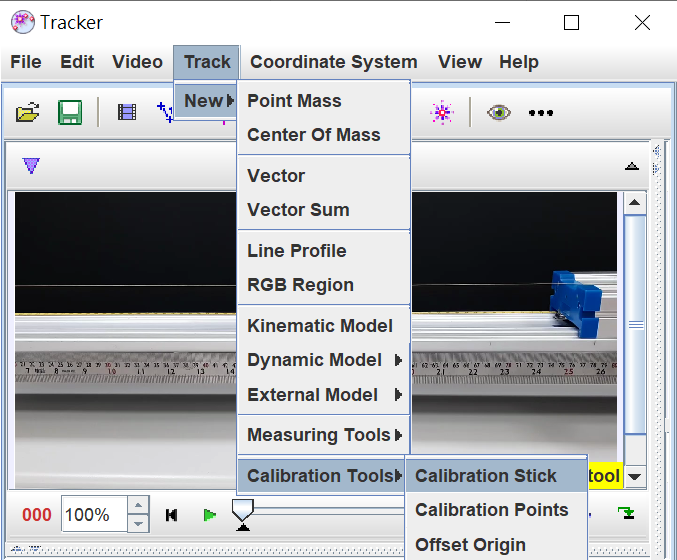 Main bar “Track”/New/ calibration tool / calibration stick
Calibration Stick
right-clicking on Stick
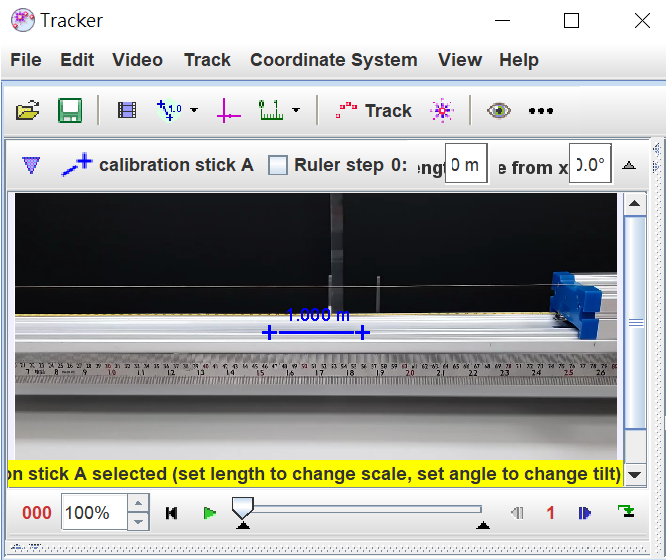 Drag and nudge the ends of the stick to two points in the video that are a known real-world distance apart
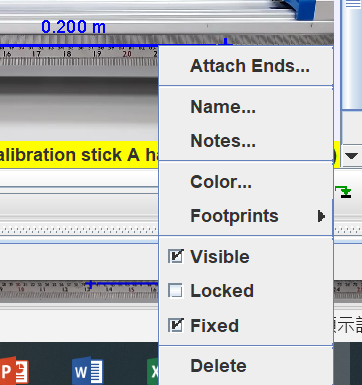 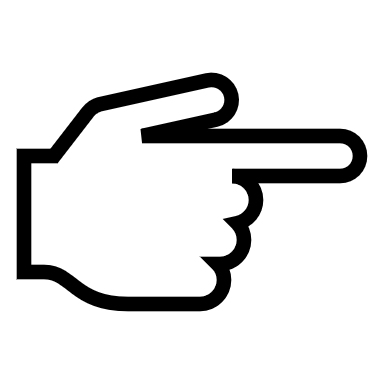 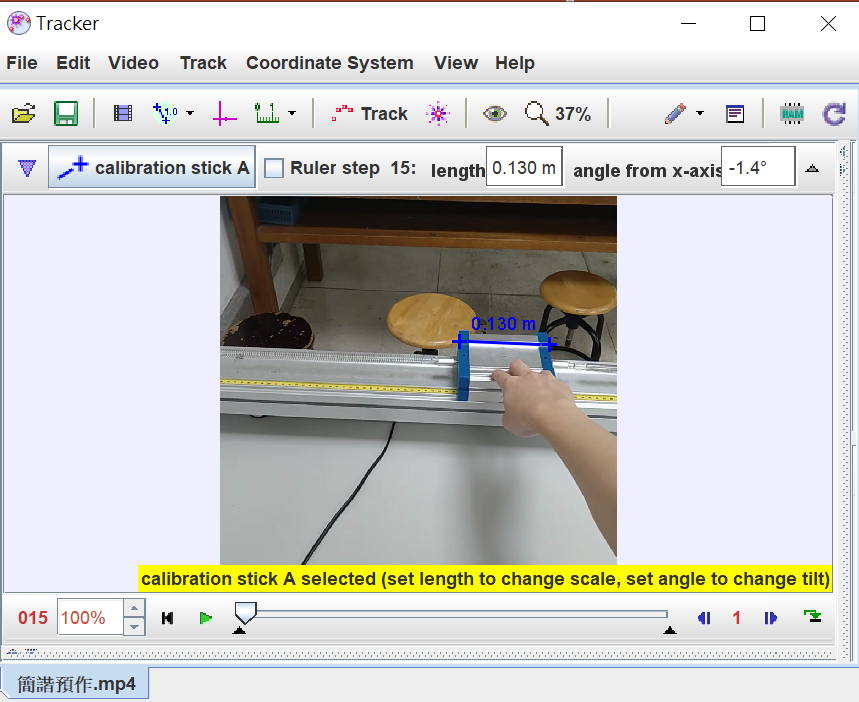 V
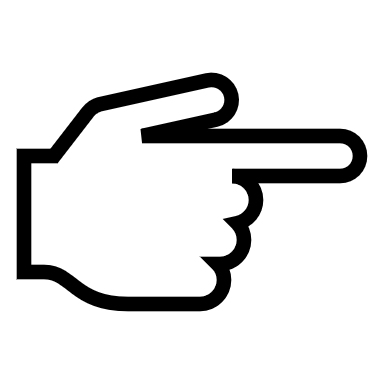 right-clicking on readout
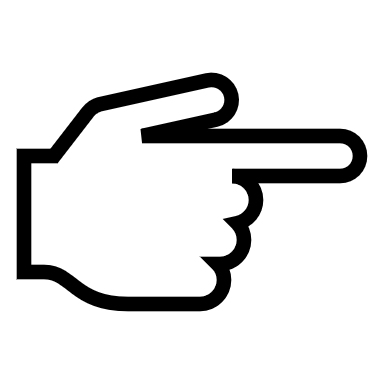 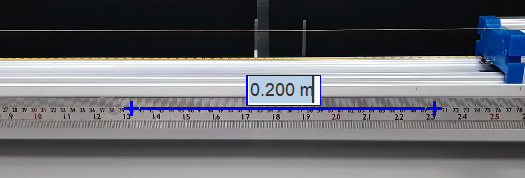 Key in the reference data
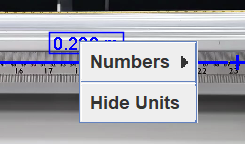 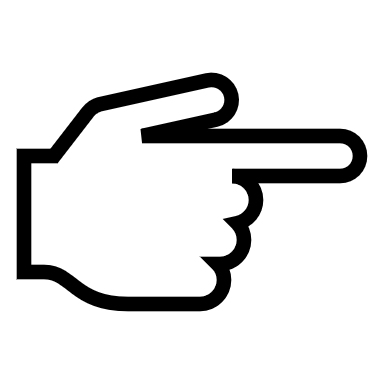 Unlocked calibration Stick
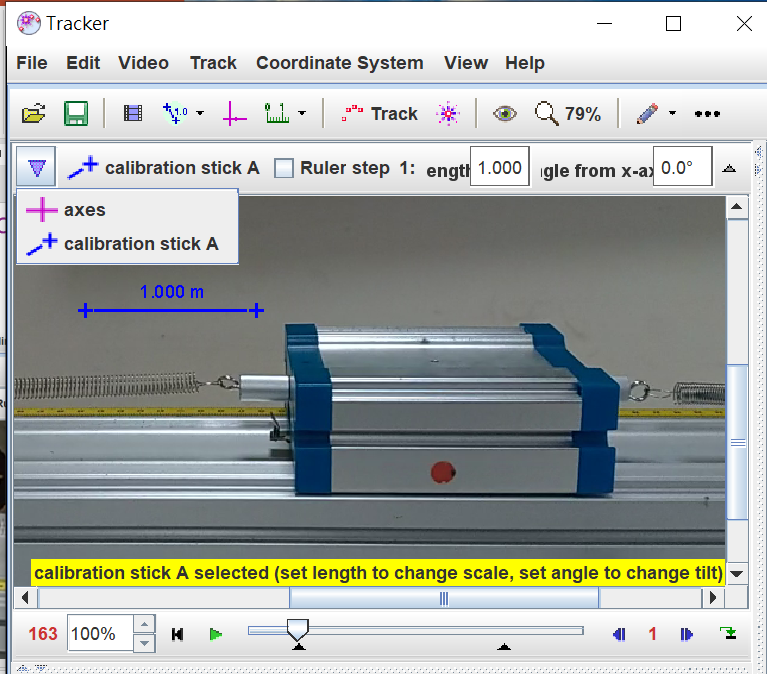 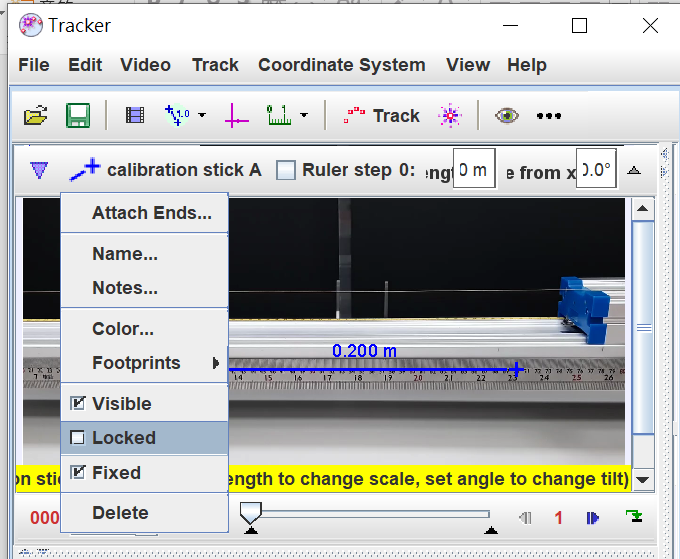 /hide
/Unlocked
Units
Coordinate system/Units/
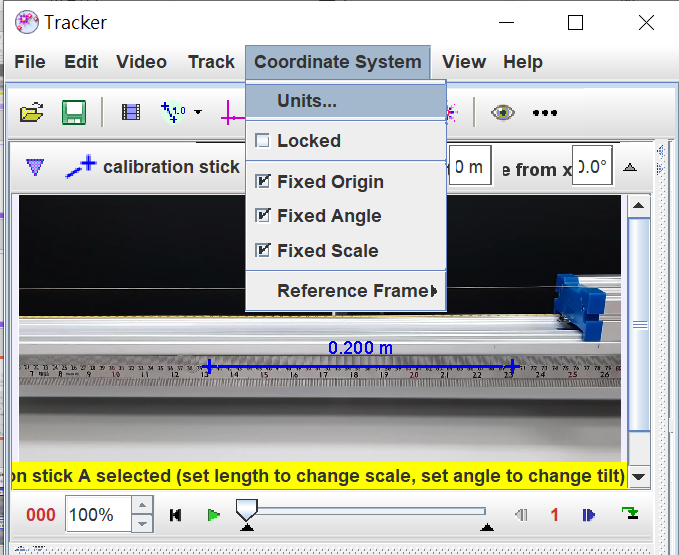 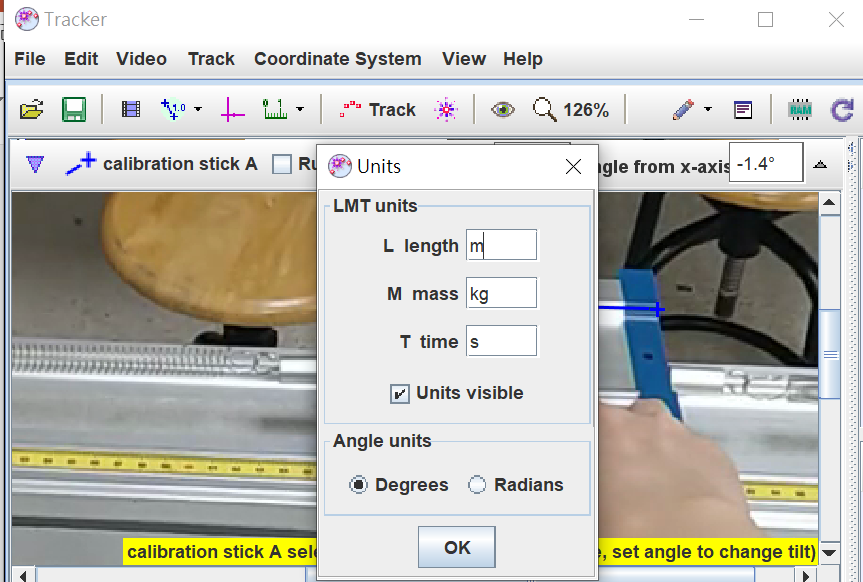 4. Set the reference frame origin and coordinate axis tilt- (設定坐標系)
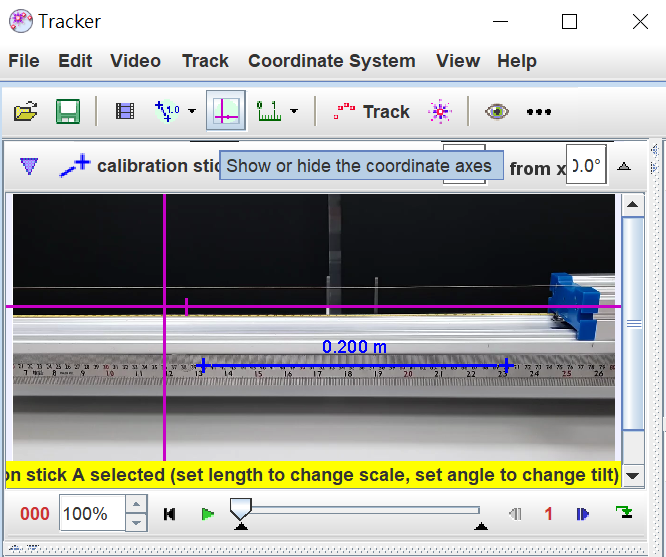 Select and drag or nudge the origin
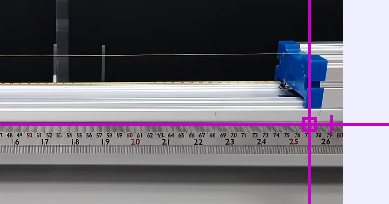 Show or hide coordinate axis
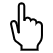 Select and drag or nudge the positive x-axis to rotate the axes
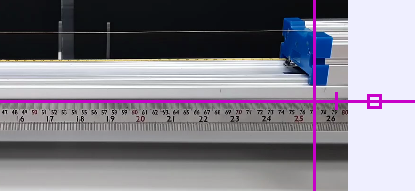 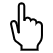 Coordinate Axes
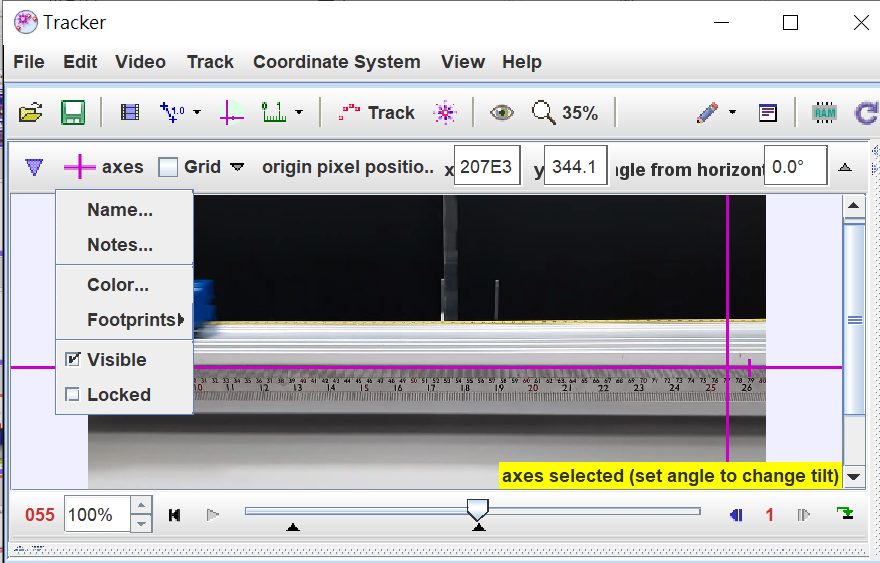 The pixel position of the origin and the angle of the +x-axis
Other axes settings
5. Track objects with the mouse- add track point
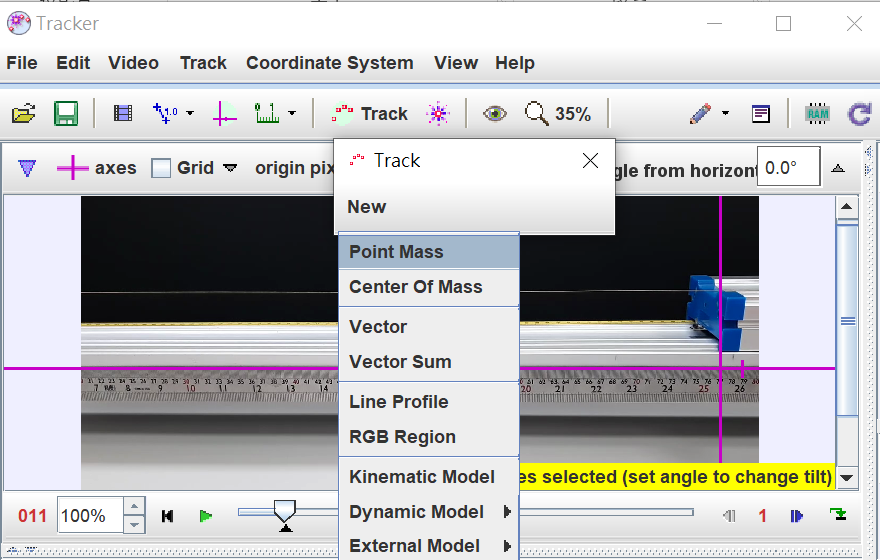 Track / New / Point Mass
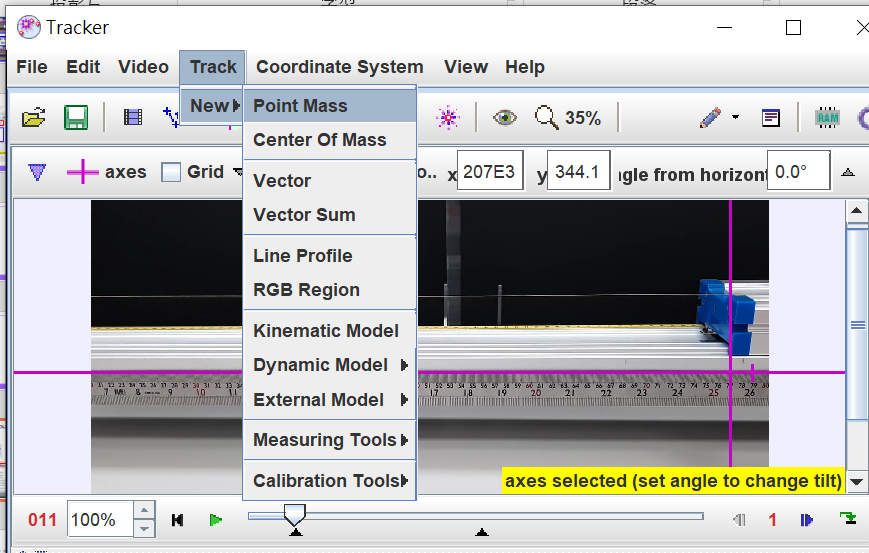 A. Manual tracking
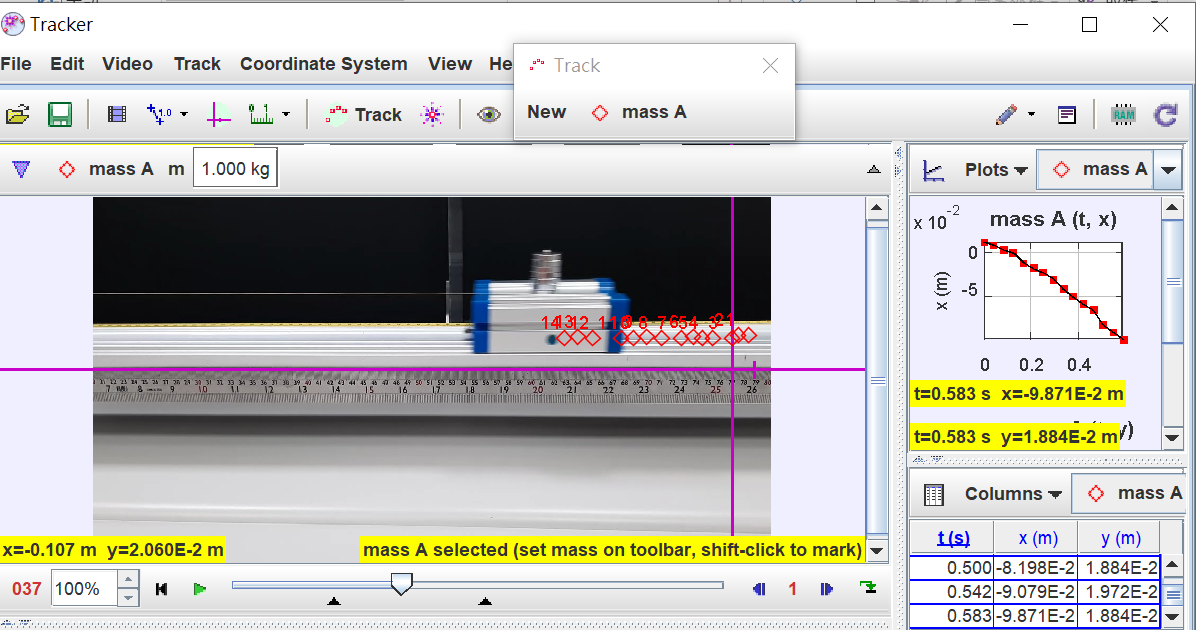 1. shift-click once to mark a step at the mouse position, 
2. or shift-enter to mark a step at the exact location of the previous step.
NOTE: 
Don't skip frames
Zoom in for accuracy.
A. Manual tracking-Delete
Delete 1 mark:
right-clicking the mark, choose “Delete”
Delete all mark:
choose “clear Steps”
Or 
Track	/ Mass A
	/ right-clicking,
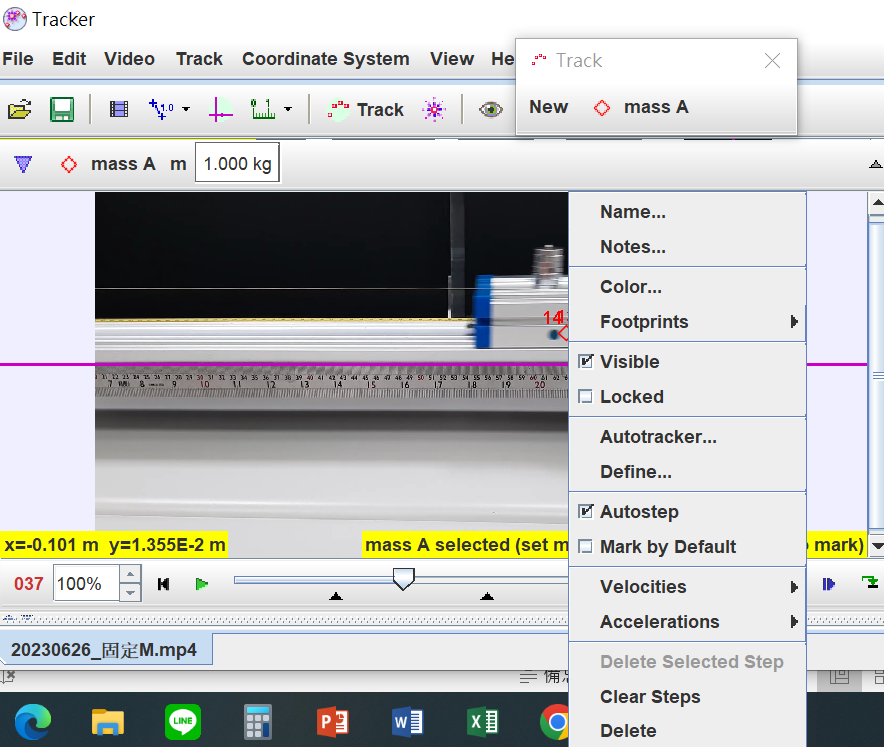 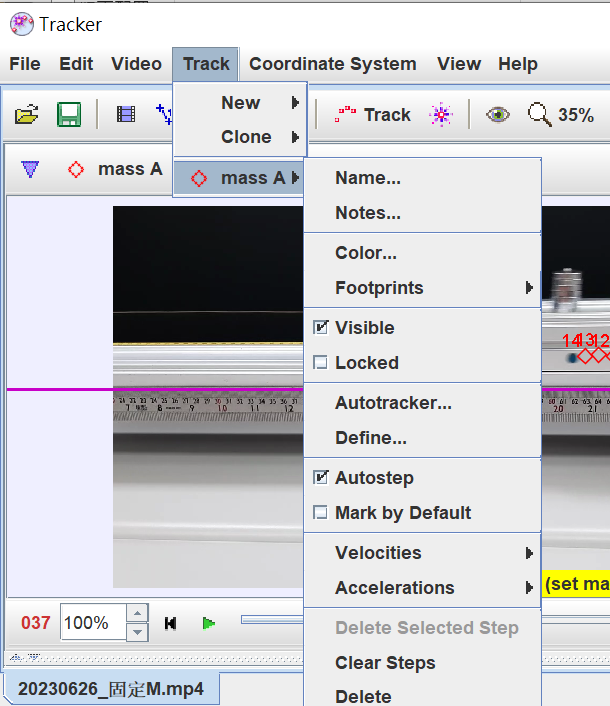 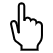 B. Auto tracking
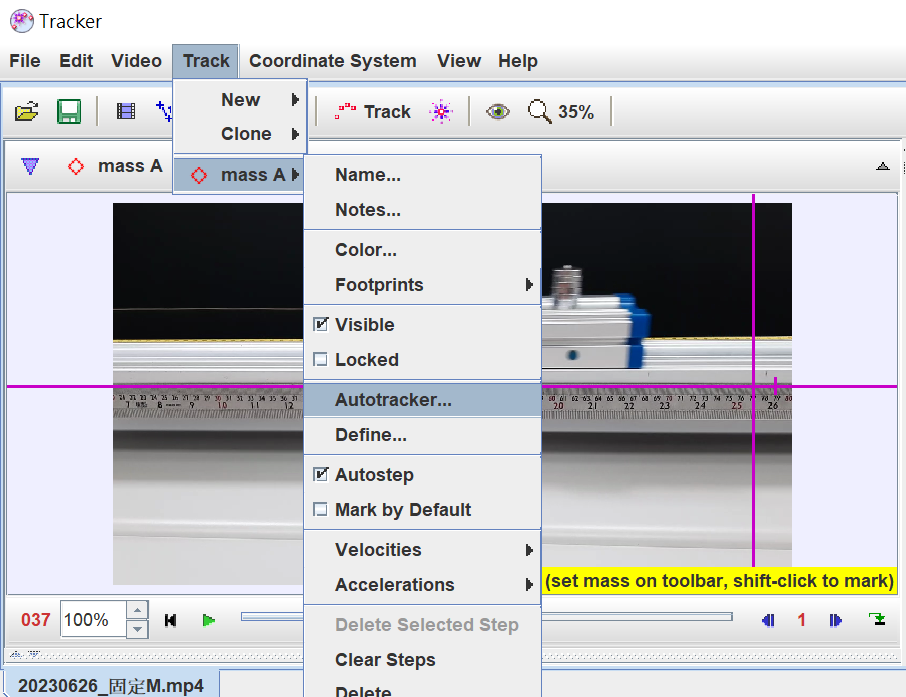 Or
Show or hide Autotracker
Track	/ Mass A
	/ autotracker…
Select the target track(選擇追蹤參考點)
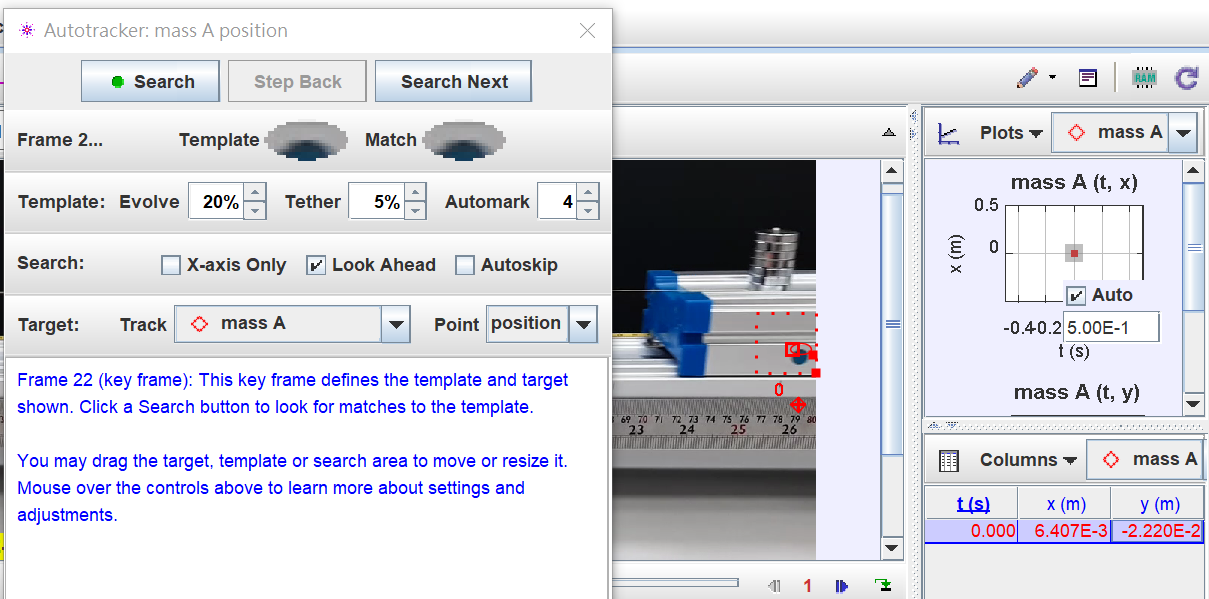 Shift-Ctrl-Click
使用快捷鍵        顯示質點設定，選取質點/自動追蹤軌跡 
2. 設定範本: 在運動物體處 按Shift-Ctrl-Click 標記追蹤範本
(最好有明顯差異易追蹤之標記)
Select the target track(選擇追蹤參考點)
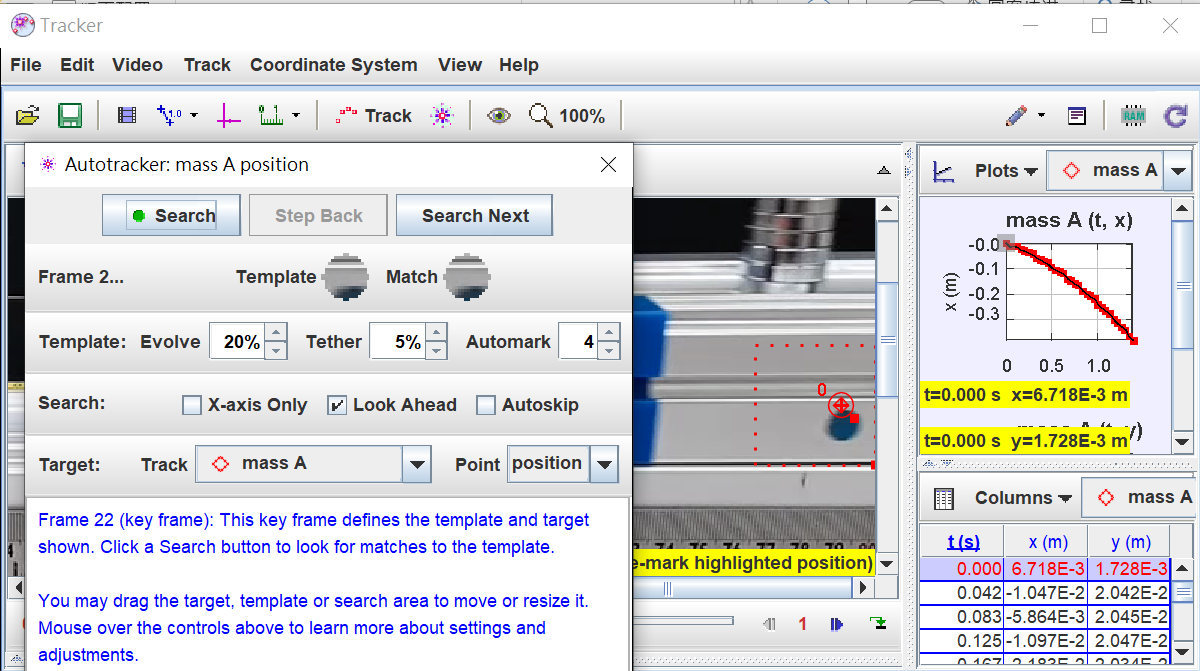 Click “Search”
使用快捷鍵        顯示質點設定，選取質點/自動追蹤軌跡 
2. 設定範本: 在運動物體處 按Shift-Ctrl-Click 標記追蹤範本
(最好有明顯差異易追蹤之標記)
Click the Search button
hide
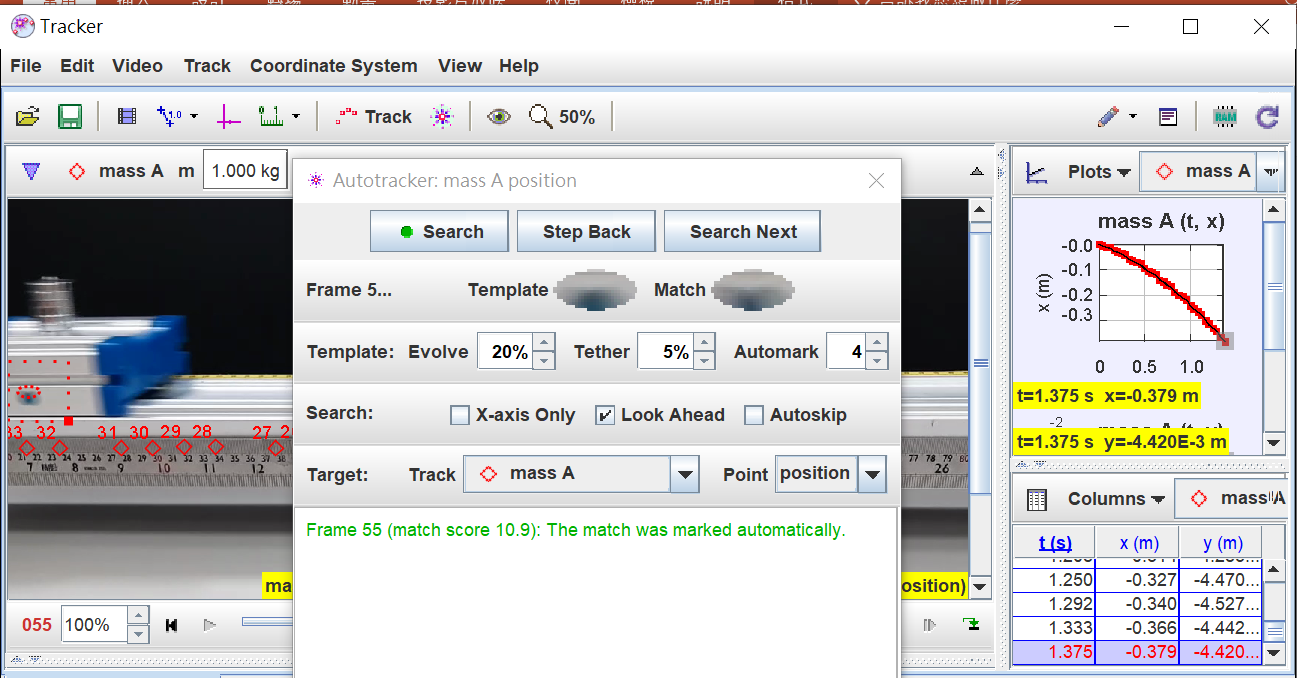 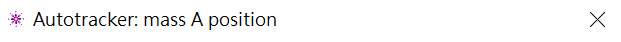 Show or hide the autotracker
Auto track result
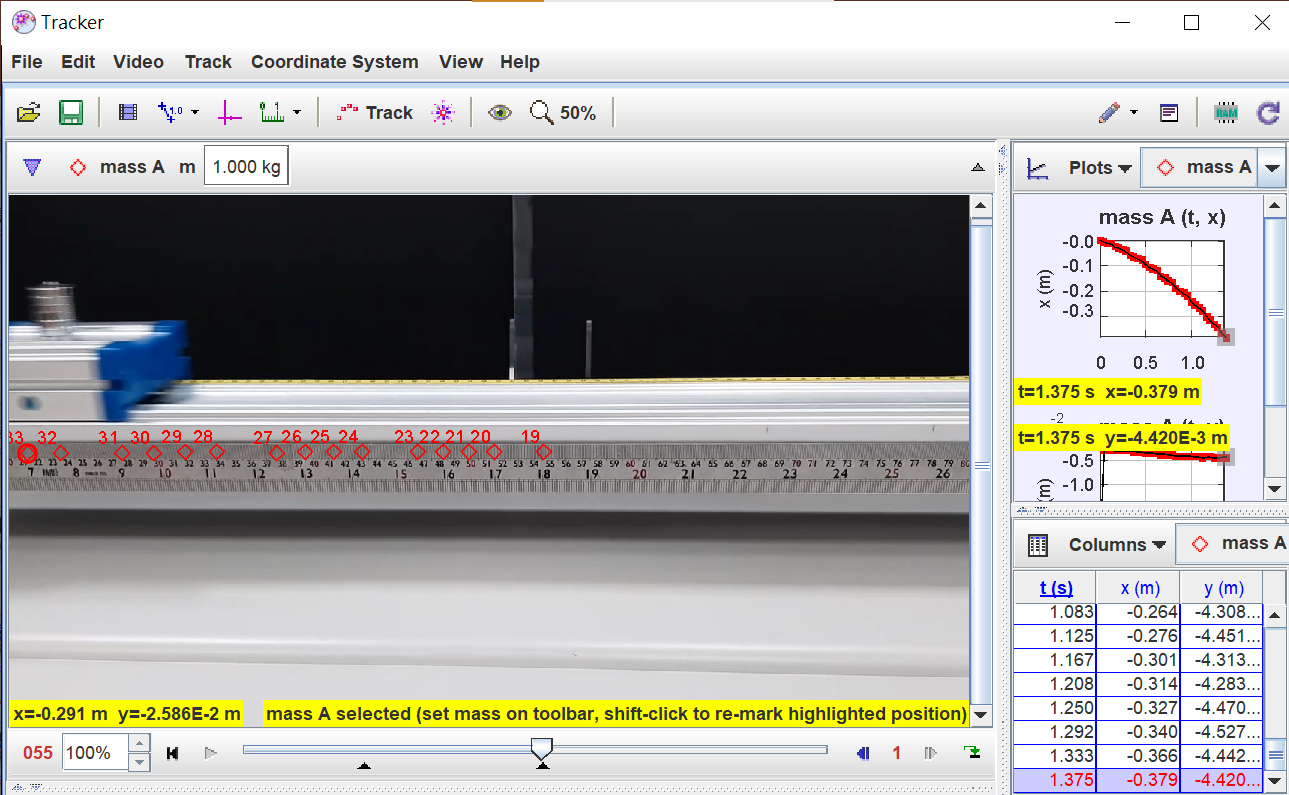 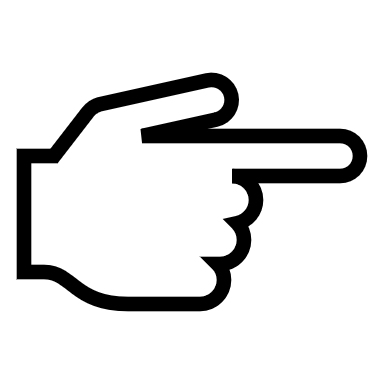 change the variable
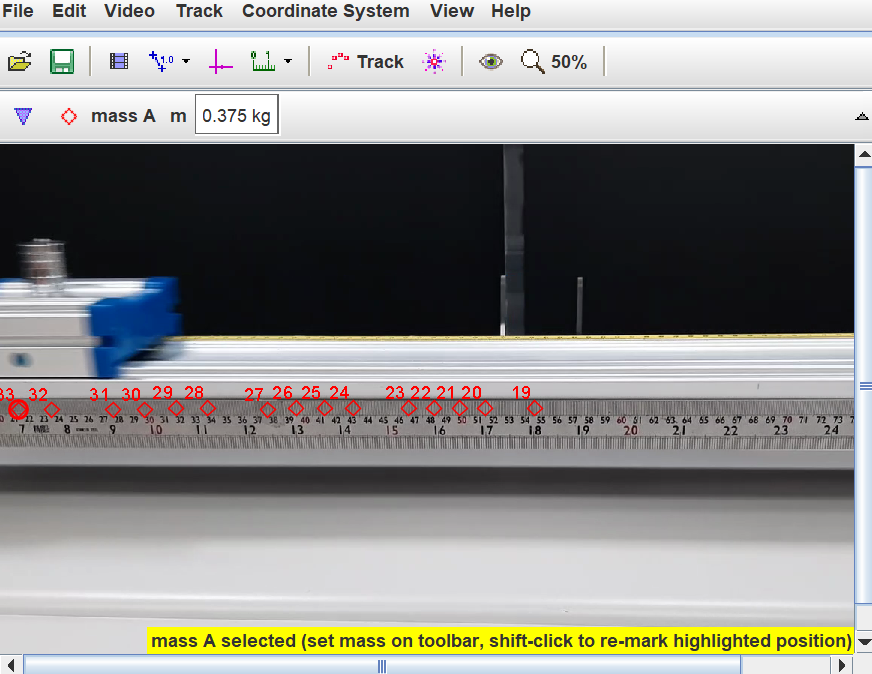 7. Save your work in a tracker file
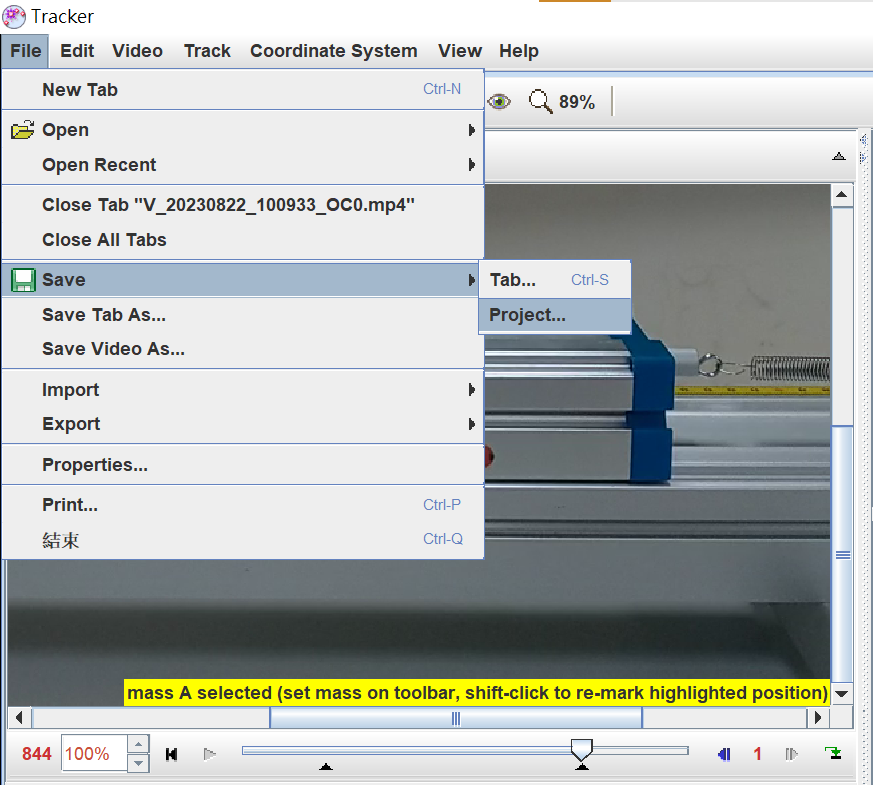 File / Save/  Project /
Tracker project (.trz) file :
 A safer and better way to save a tab is in a Tracker project file (extension "trz") which DOES automatically include its own copy of the video along with a thumbnail image and HTML documentation. A project file opens in Tracker just like a tab file, but it's fully self-contained so you can move it and share it at will. Another advantage of project files is that you can browse and find
Tracker tab (.trk) :
Tracker saves the state of individual tabs (video clip, coordinate system, tracks and views)
Note that a Tracker tab file does NOT include the video itself, only a reference (relative path) to the video. If the video or Tracker tab file is moved separately then Tracker may not be able to find the video.
Copy data(Use EXCEL Analyze)
Method 1:
Shift-dubble Click on table
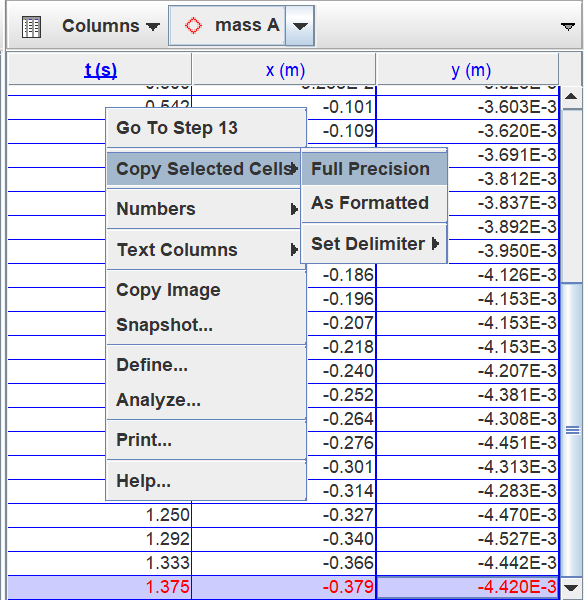 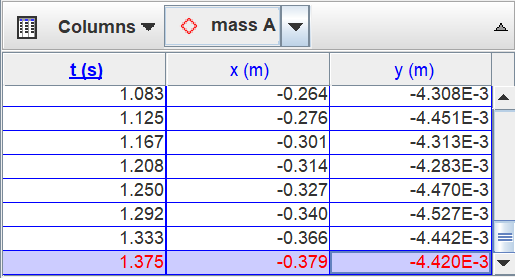 Method 2:
Mouse Right Click : Copy Selected Cells 
	/ Full Precision
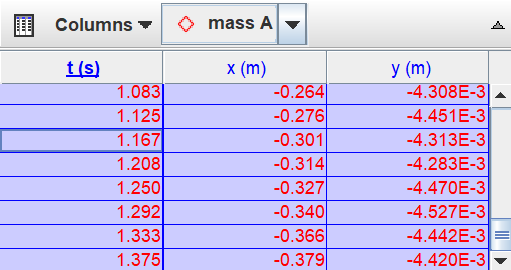 Paste data  in EXCEL
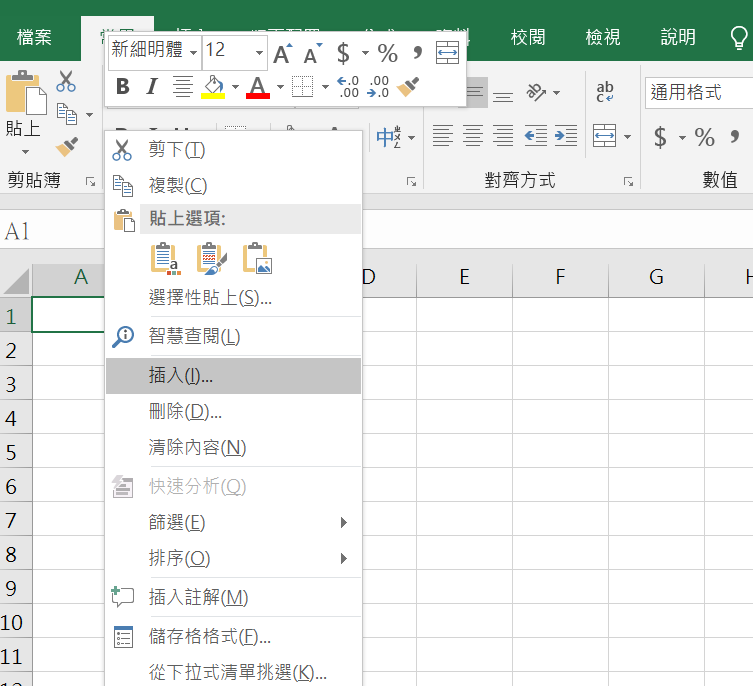 Or Ctrl-V
At “A1” 
Right-Click
插入
Export data
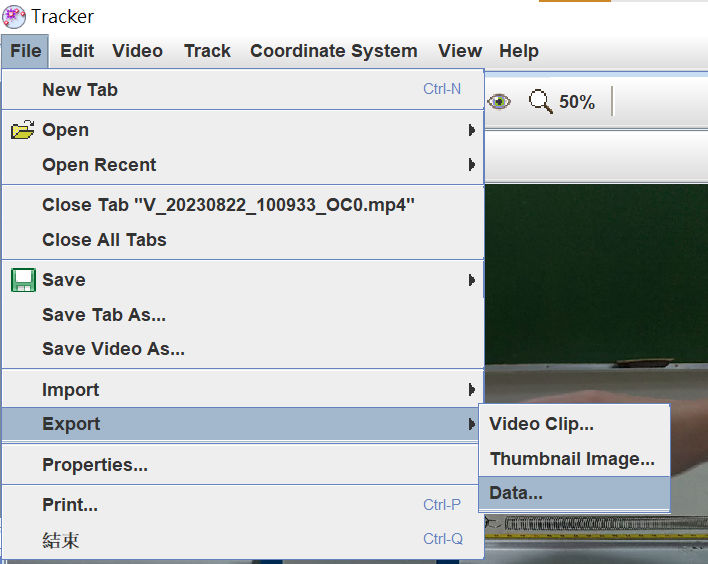 File / Export / Data 
/ Save as
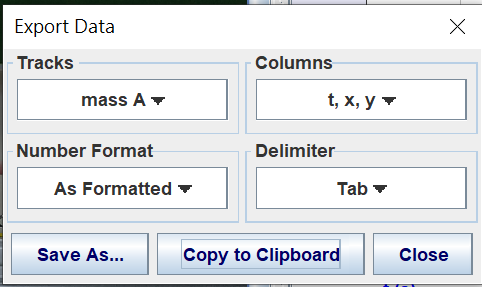 Text Files (.txt)
Analyze---Use tracker
access display and analysis options in a popup menu
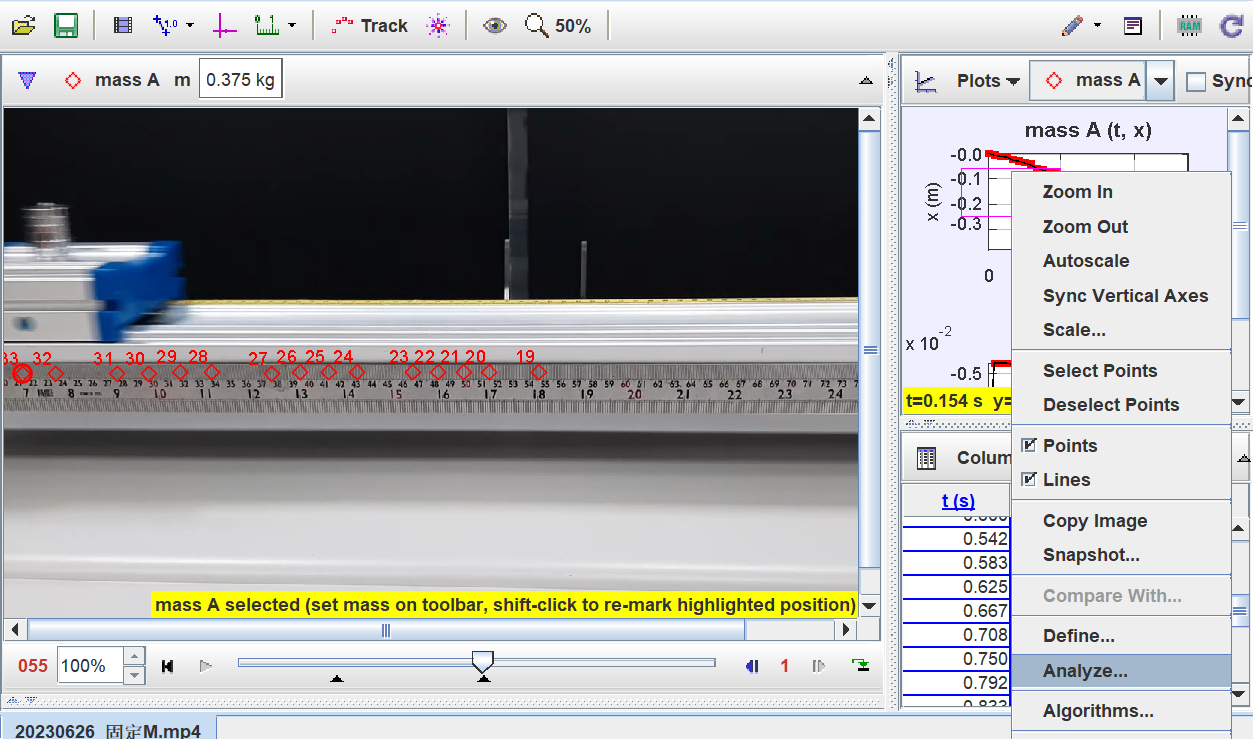 Or Dubble Click on plot
 Data tool
Right-Click on a plot
Right-Click on a table
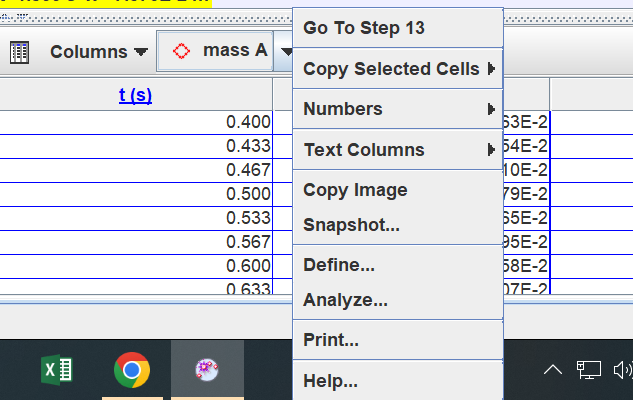 Data tool
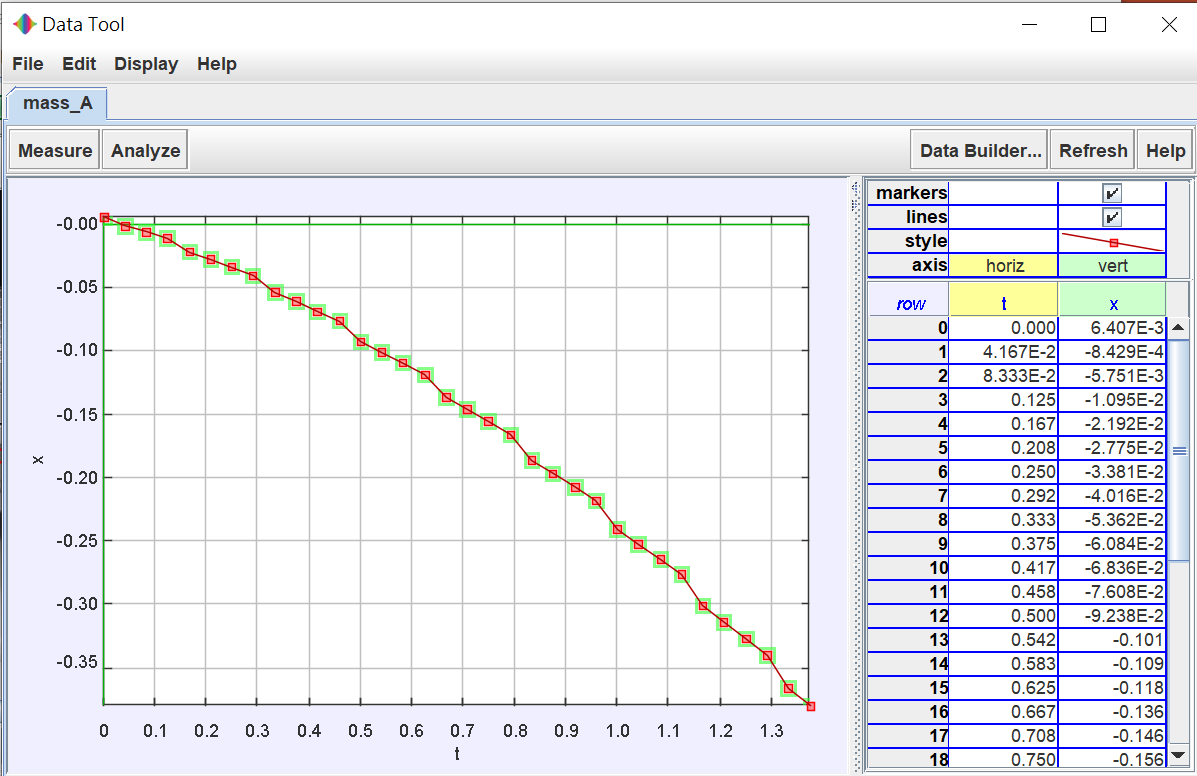 Plot or not
Newton‘s Second Law(2次函數)
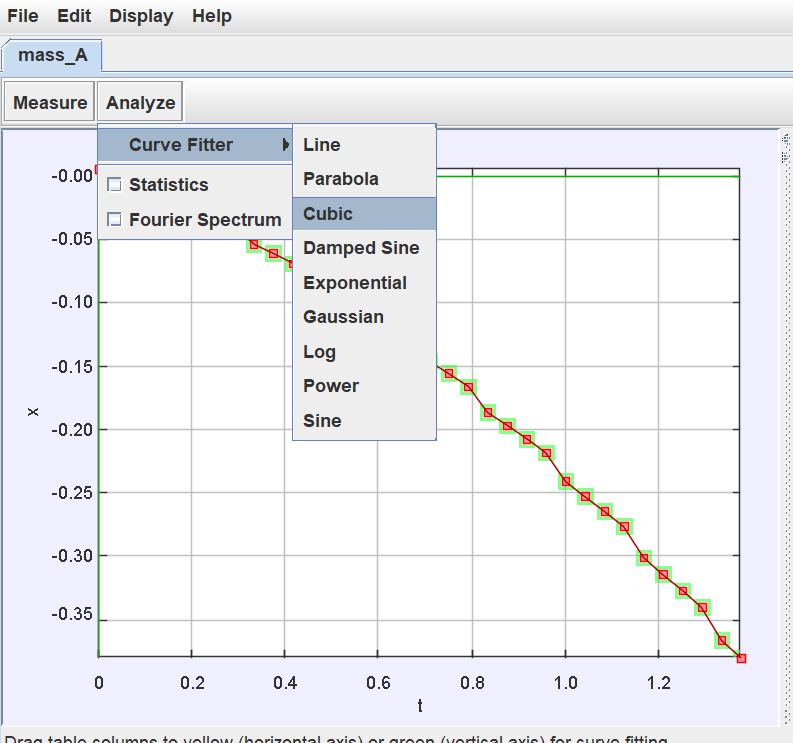 Analysis / Curve Fitter / Cube  (三次式)
用3次式改2次式
Newton‘s Second Law(2次函數)
用3次式改2次式
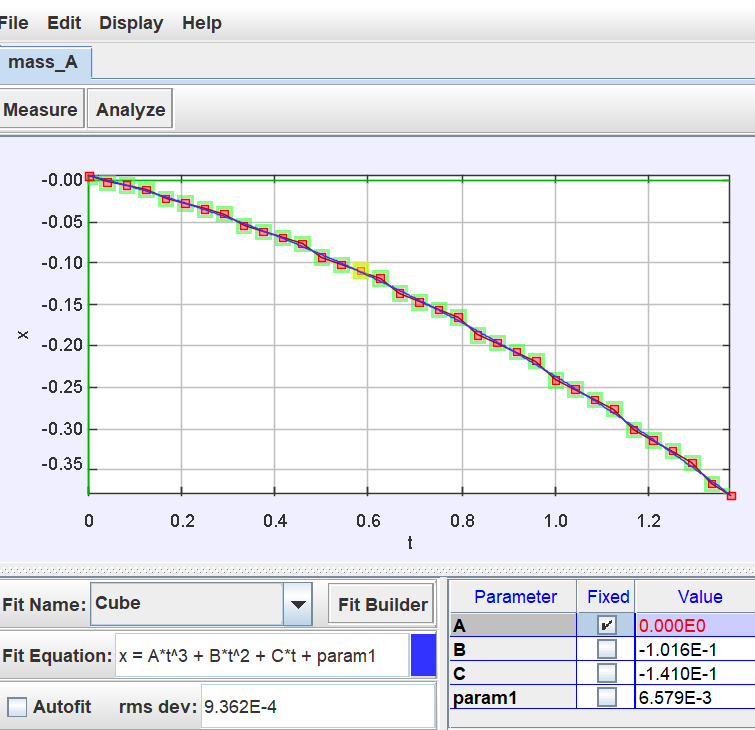 X=-0.1016t2-0.141t+0.00658
vs. x=v0t+1/2at2
a=0.2032 m/s2
可更改起始參數
Set new Fit FunctionNewton‘s Second Law (2次函數)
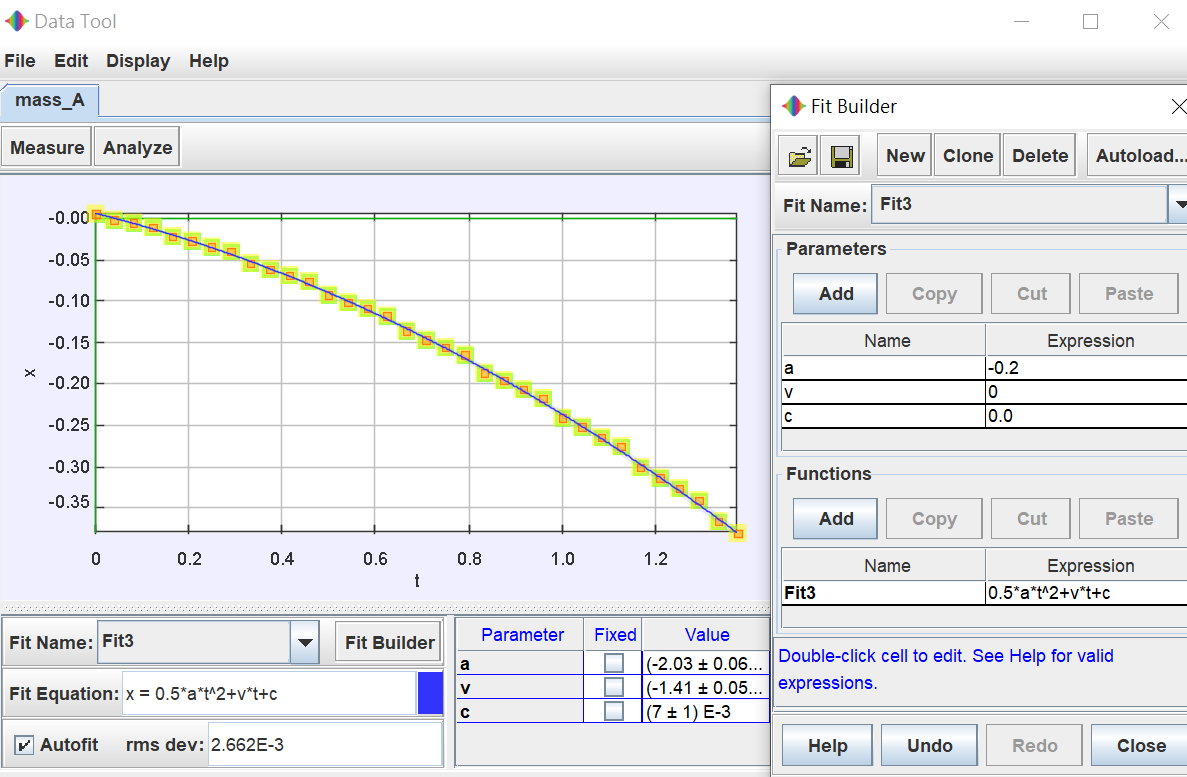 X=0.5*(-0.203)*t2-0.141t+0.007
Fit Builder
Dubble  Click